WATER SOLUBLE VITAMINS
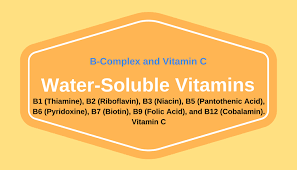 Dr. Swapna Dutta
HoD, Dept. of Home Science
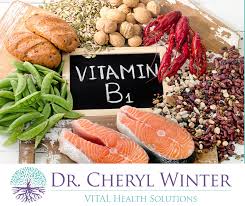 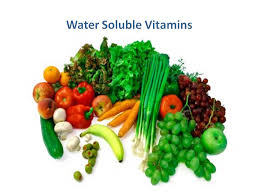 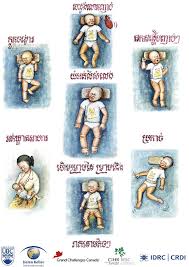 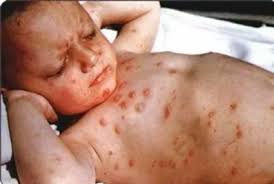 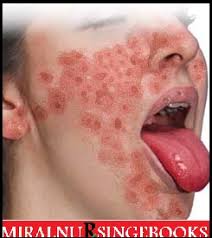 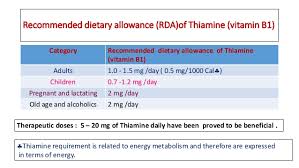 Thank you